T-mapping, B-measurements and Vertical Diagnostics at Cornell
Ryan Porter
Cornell University


Supported by:
U.S. DOE award DE-SC0008431.
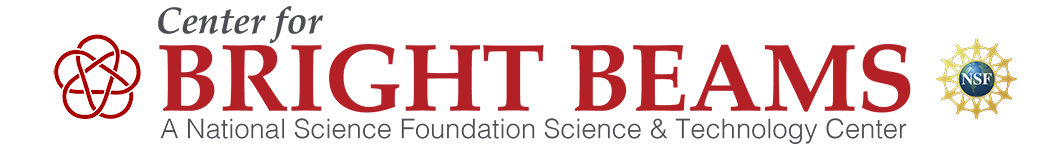 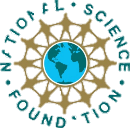 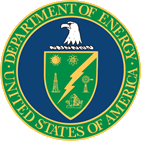 Outline
Vertical test diagnostic
Setup
Analysis

Temperature mapping

Flux Trapping Measurements
Experimental setup
Comparison with other labs
Electromagnetic simulations
R. D. Porter, TTC Feb 5, 2019
2/23
Experimental setup
Flux Gates
Cernox TemperatureSensors
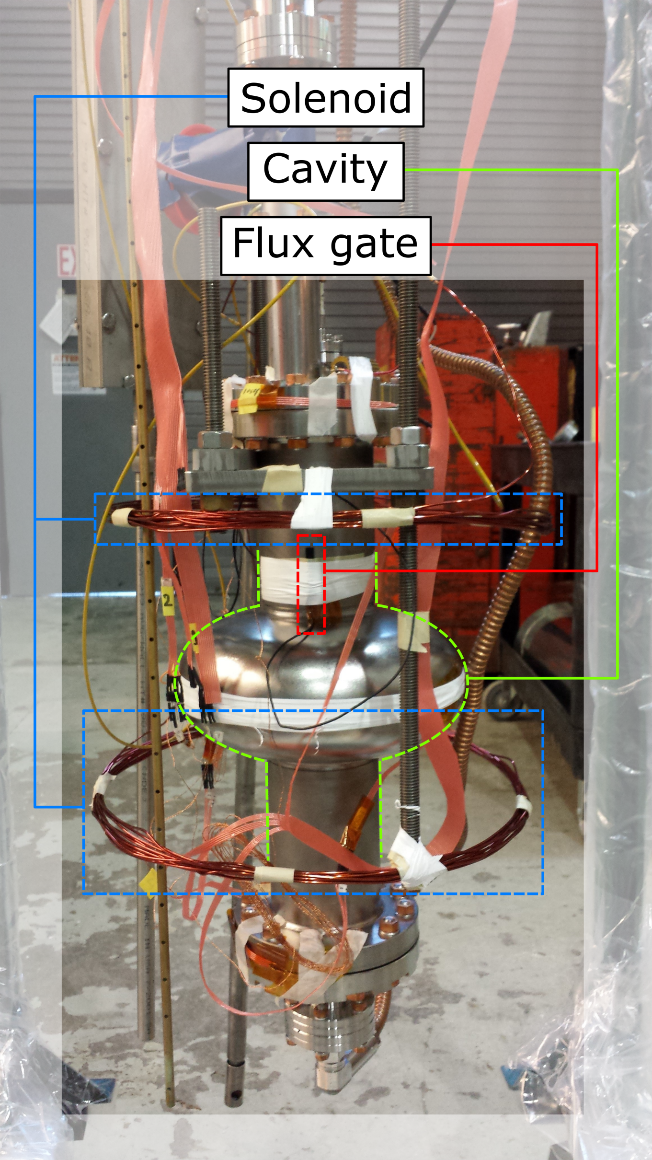 HelmholtzCoil
3 Cernox sensor
Bartington Flux Gates (Mag-01H type F)
Historically:
Always one of top iris
Sometimes another on equator
Helmholtz coil
R. D. Porter, TTC Feb 5, 2019
3/23
Phase Locked-Loop
Diagram take from: D. L. Hall, “New Insights into the Limitations on the Efficiency and Achievable Gradients in Nb3Sn SRF Cavities,” Ph.D. Dissertation, Cornell University, 2017
B
F
R. D. Porter, TTC Feb 5, 2019
4/23
Measurement Techniques
Quality factor
Use decay curve method
Use decay constant near peak field to calculate Q
Analyze entire decay curve to find Q from peak Eacc to low field
Allows to measure Q vs E at many temperatures during cooldown
Confirm by measuring Q vs E using only peak field at some temperatures
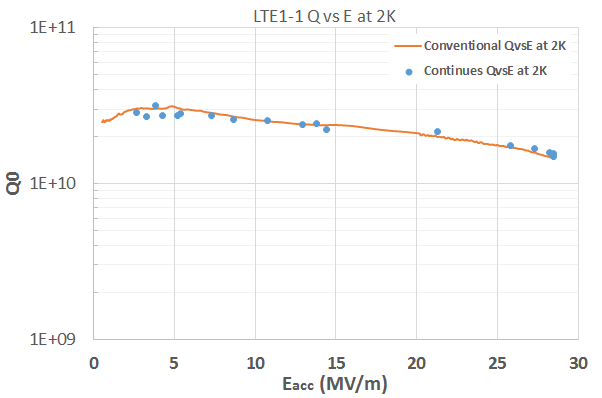 f vs T
Measure frequency of cavity vs temperature 
Remove effects from pressure
Acquire change in penetration depth by fitting
R. D. Porter, TTC Feb 5, 2019
5/23
Coupling Calculation
R. D. Porter, TTC Feb 5, 2019
6/23
Temperature Mapping at Cornell
R. D. Porter, TTC Feb 5, 2019
7/23
Temperature mapping
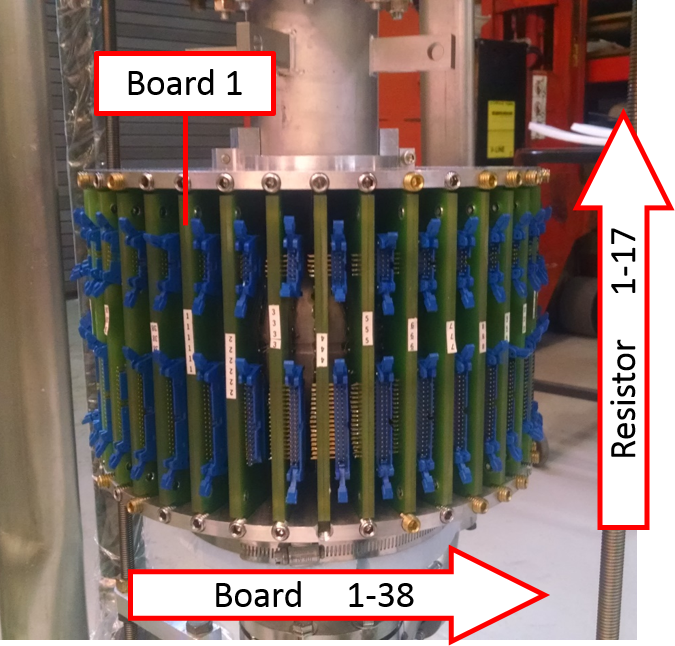 646 sensors on cavity + 4 LHe bath sensors
~1.7 cm between sensors on equator and flats of cavity
16 bit ADC at 24 kHz
Multiplexed
Typically average 1000 measurements for each resistor in T-map
Takes several seconds to read entire board
Can also measure a single sensor at 24 kHz
T-Map board
R. D. Porter, TTC Feb 5, 2019
8/23
Temperature mapping
Niobium surface
Allen-Bradley carbon resistors
Bad resistor = good thermometer
Resistors embedded in stycast to shield from LHe bath
Shielding on resistor removed to allow direct contact to cavity wall
Springed “pogo” sticks keep sensor in contact with cavity surface
Silicon grease applied to sensor as a thermal paste
T-Map sensor
Thermal paste
Connector leads
Pogo stick
Carbon resistor
T-Map sensor head
R. D. Porter, TTC Feb 5, 2019
9/23
Calibrating T-Map
Measure resistance by applying constant current source and measuring voltage drop
Allen-Bradley resistors ~30 Ω/mK
Need calibrating
Calibrate while cooling below 4.2 K using Cernox sensors
Fit a 4th order polynomial to T-1 vs ln(R)
Can get 1 mK resolution (after averaging)
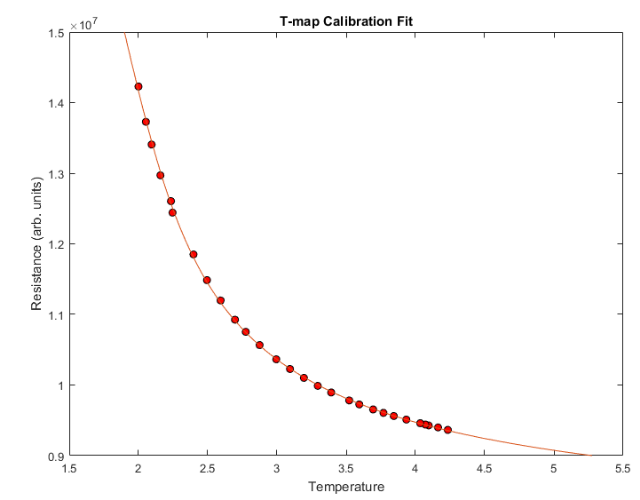 R. D. Porter, TTC Feb 5, 2019
10/23
Example Temperature Map
Temperature map of a Nb cavity at Cornell
ΔT = TRF-on - TRF-off
Use bath resistors to account for LHe bath T drift
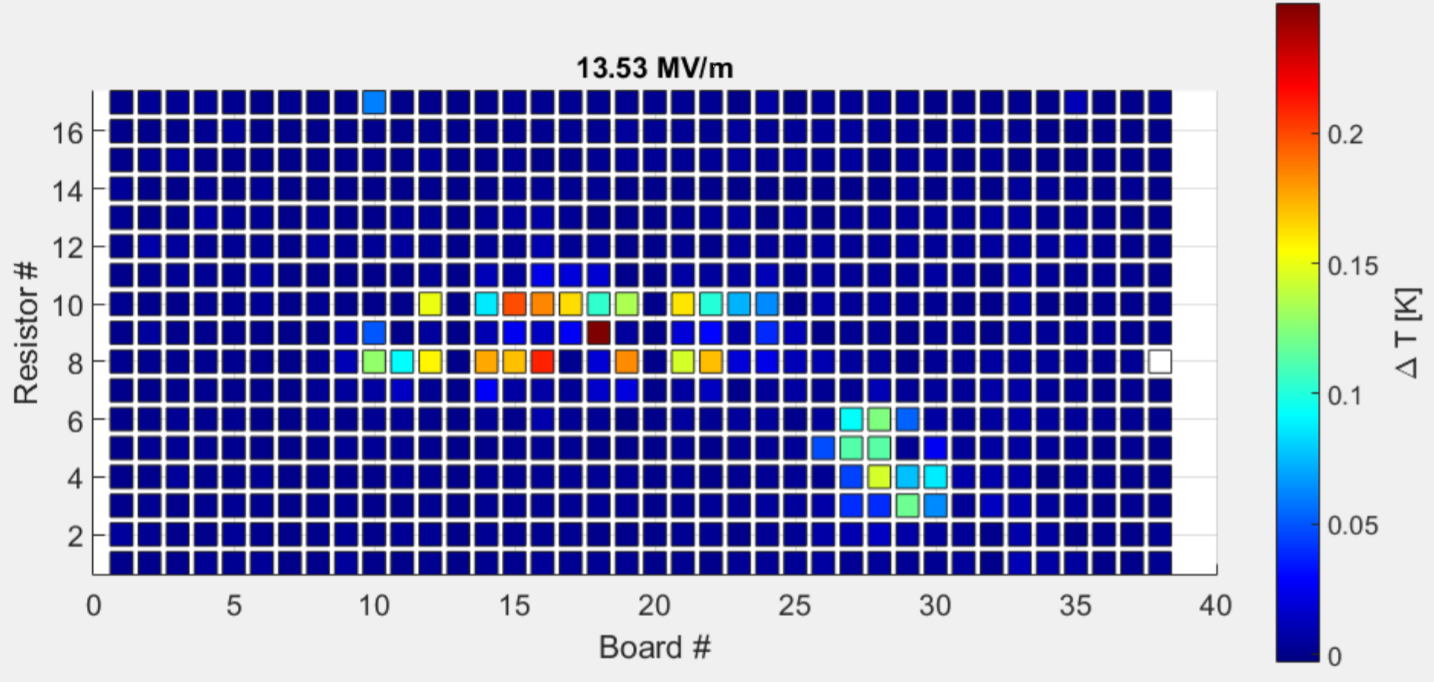 R. D. Porter, TTC Feb 5, 2019
11/23
Flux Trapping Measurements at Cornell
R. D. Porter, TTC Feb 5, 2019
12/23
Experimental setup
Flux Gateon top iris
Cernox TemperatureSensors
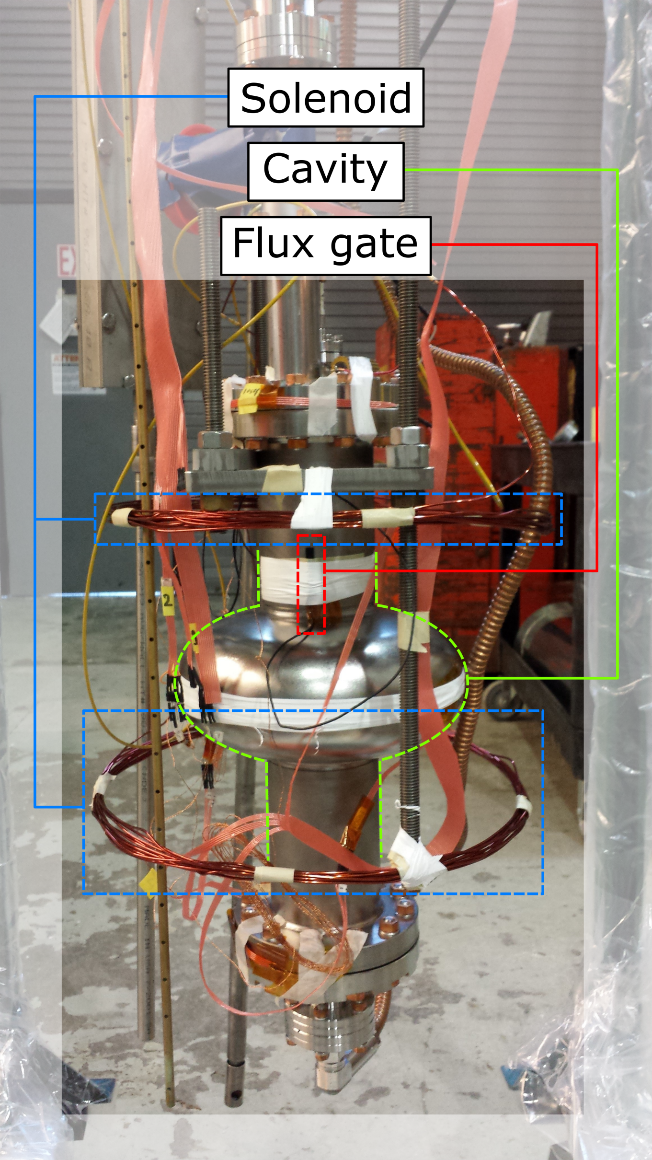 HelmholtzCoil
Cooldown in applied field, then turn off Helmholtz coil
Btrapped = Bleft - Bamb
R. D. Porter, TTC Feb 5, 2019
13/23
Shichun Huang(IMP,CAS), Rongli Geng(JLAB), “Can Present Techniques for Cavity Flux Expulsion Efficacy Measurements be Unified?”, TTC 2018 CERN, Nov 2018
Three Methods
Method J
Method F
Numerically Calculated  Ratio
Modeling perfect dia-gmagnetism
RPD = 1.7 for 1-cell TESLA end cell shape
Varies with cavity geometry
Method C
[1]. S. Huang, Takayuki Kubo, and R.L. Geng, Phys, Rev. ST Accel. Beams 19, 082001(2016).
[2]. M. Martinello et al., in Proceedings of SRF2015, Whistler, BC, Canada, MOPB015.
[3]. D. Gonnella, J. Kaufman, and M. Liepe, J. Appl. Phys119, 073904 (2016).
4
Flux Trapping Experiment on STE1-2
Was preparing to test STE1-2
2.6 GHz Nb3Sn cavity
Will present results on Thursday!
Opportunity to compare flux trapping techniques!

Compare techniques all in one test with top iris, bottom iris, and equator flux gates
Cornell:
Cooldown, measure top iris
Jlab:
Cooldown, measure equator
Cooldown in “zero” (ambient field) then turn on Helmholtz coil to same current
Fermi Lab*:
Cooldown, measure equator
*Calculate/simulate new RPD number for specific geometry

Note: cooldown rate 1 K/10 min
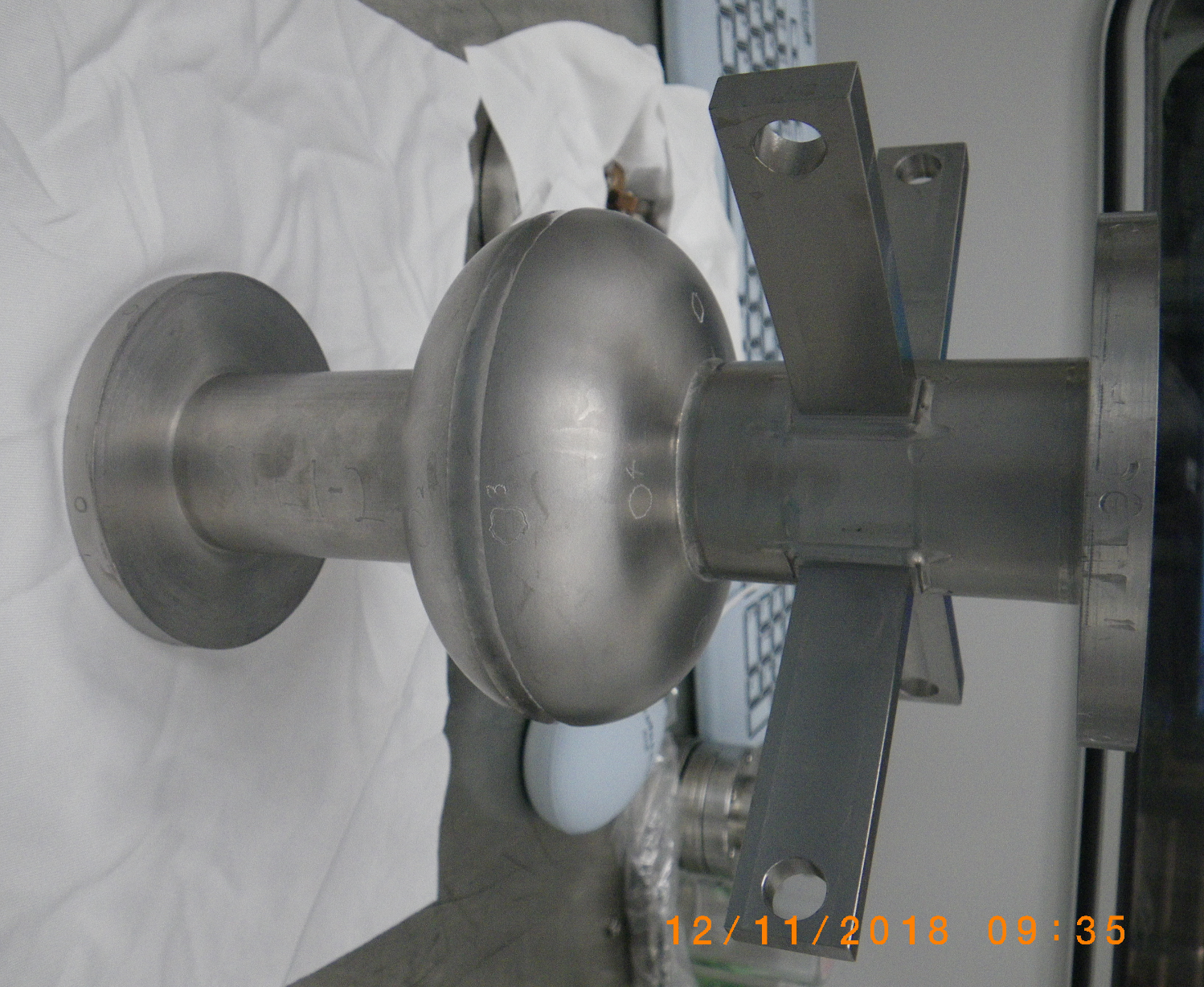 R. D. Porter, TTC Feb 5, 2019
15/23
Flux Trapping Experiment on STE1-2
STE1-2 looks like it is near 100% trapping
For 106 mG applied field change in field through transition/transitions is 1 mG or less.
After cooldown with Helmholtz coil off flux top iris fluxgate read 46.3 mG
Much less than 106 mG!






Historic Cornell method under estimates trapped flux
R. D. Porter, TTC Feb 5, 2019
16/23
Simulations
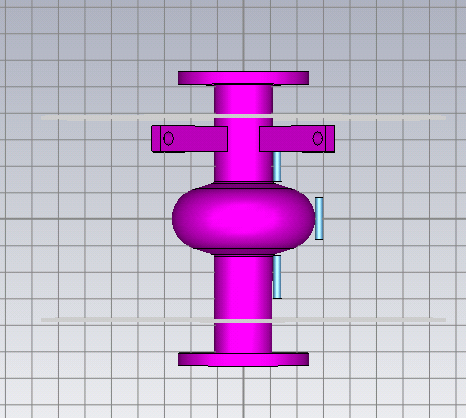 Simulated STE1-2 flux trapping/expulsion
Model in CST Studio with very small µr (0.0000001) (near perfect diamagnet)
Complete Expulsion of 106 mG 
106 mG trapped, no Helmholtz coil
Assumption Field trapped perfectly vertical
Average B-field over active region of flux gate
100 mG trapped
y-component B-field
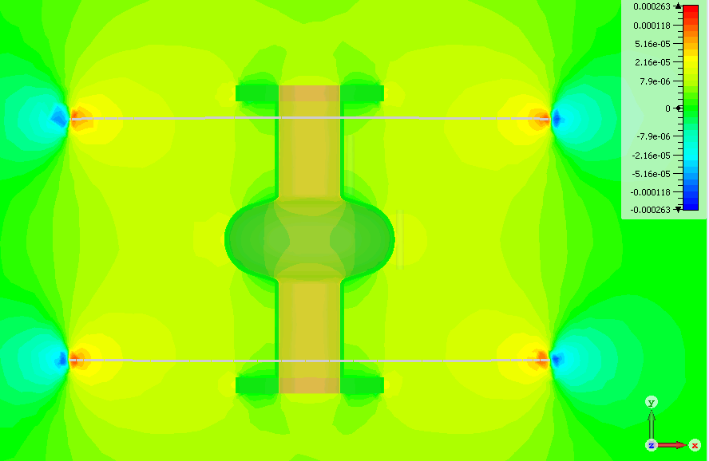 100% Expelling (cooled in 100 mG)
y-component B-field
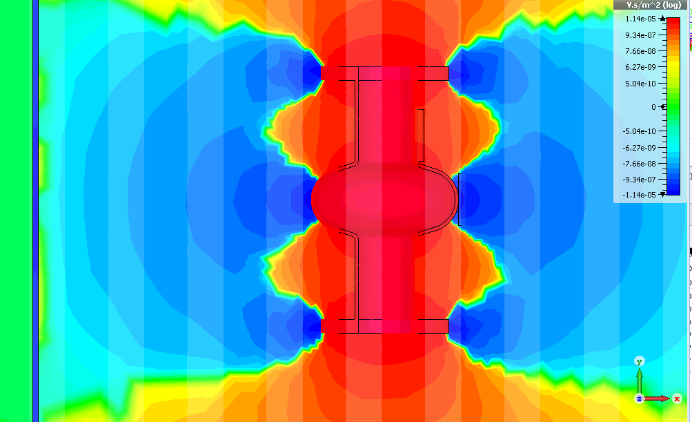 R. D. Porter, TTC Feb 5, 2019
17/23
Simulation Results
Simulation results for 106 mG applied/trapped 
Within 15% for all measurements!
‘Tabs’ are important in simulation (for 2.6 GHz)!
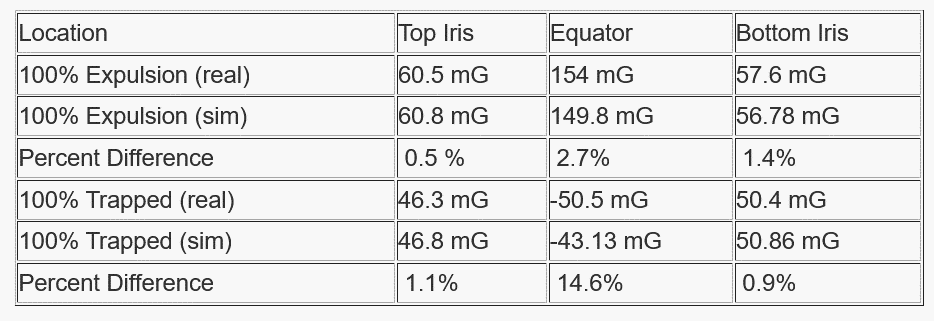 R. D. Porter, TTC Feb 5, 2019
18/23
Equator is bad… Why!?
Simulation not entirely getting correct fields inside walls. Field switches from 100 mG at halfway point of wall (1.25 mm/2.5 mm)
High density mesh or smaller µr does not help
Problem with program for this application?
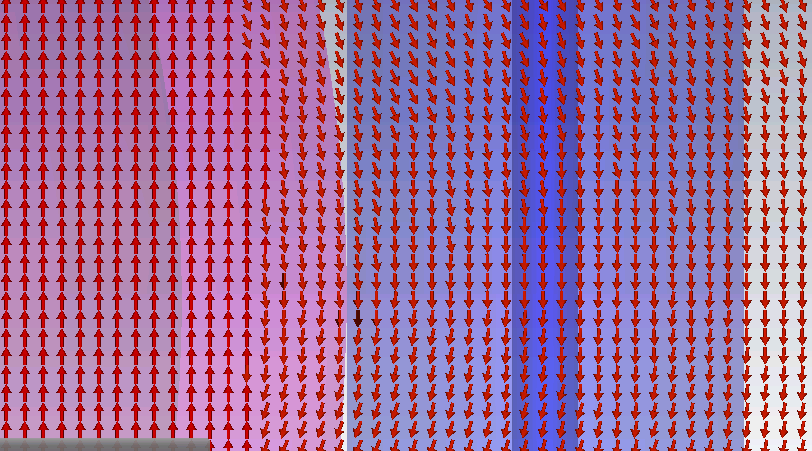 Magnetic field incorrect through half of wall
R. D. Porter, TTC Feb 5, 2019
19/23
LTE – 1.3 GHz Tesla Style Cavities
Have conducted simulations of LTE (1.3 GHz) flux trapping
The cavity simulations find top iris fluxgate measures 58.0% of ‘actual’ trapped flux

Previous data could be corrected using simulation results

Need to confirm flux trapping simulations with experiments
R. D. Porter, TTC Feb 5, 2019
20/23
Flux Trapping Sim Conclusions
Cornell’s historic iris measurements trapped flux have underestimated trapped magnetic fields
Cornell measurements have overestimated flux trapping sensitivity

Some improvement needed in flux trapping simulations
B-field changing in walls

For STE (2.6 GHz) cavity top iris measures only 43.7% of ‘actual’ trapped flux

For LTE (1.3 GHz) cavity simulations find top iris fluxgate measures 58.0% of ‘actual’ trapped flux
Need to do 1.3 GHz flux trapping experiments to confirm simulations
R. D. Porter, TTC Feb 5, 2019
21/23
Further Questions
Flux trapping measurements assume trapped flux is oriented with the applied field. If trapped flux moves during partial expulsion, how much does this impact measurements? T-maps imply that the flux distribution is not uniform.

How does the orientation of trapped flux w.r.t. the RF surface impact losses? And sensitivity measurements?
R. D. Porter, TTC Feb 5, 2019
22/23
Back up
R. D. Porter, TTC Feb 5, 2019
23
Continuous Q vs E
R. D. Porter, TTC Feb 5, 2019
24